Trauma Sensitive Strategies That WORK in Schools
Suzanne Savall
Elementary Teacher 25 years
Washington State Principal for 9 years
[Speaker Notes: Good afternoon.  
I am Suzanne Savall and thrilled to be here from Spokane, Washington to present Trauma Sensitive Strategies That WORK in Schools. I have been at Otis Orchards, a rural elementary school for 34 years first as a teacher and then as principal. I have seen the free and reduced rate rise from 14% to 65%, as well as a huge increase in behavior concerns, drugs, homelessness, and teacher burnout. I want to thank you for being a part of this important work that lies ahead for all of us that know SOMETHING must be done for the epidemic of trauma that our children and their families endure daily. I am here today representing those of us in  education that KNOW we can help minimize the long term effects of trauma just by making small changes to the lens in which we view students. When we see the reasons for the behavior, we can become attuned to these children and help them to be successful.]
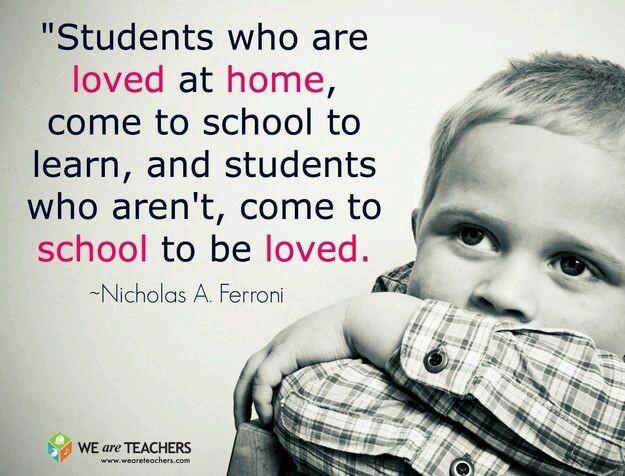 [Speaker Notes: “Students who are loved at home, come to school to learn, and students who aren’t, come to school to be loved. 
Many of our most needy children do not have access to mental health care and their families do not make use of the many community resources. But these children DO attend public schools daily which give schools the unique opportunity to become supportive environments in which traumatized children can focus, behave appropriately, and learn.  
  We MUST create a nation of schools where children can come to school and be loved, and provide trauma sensitive training to these schools so children can KNOW they are loved. If a child believes there is at least one person that believes in them, their entire life story can be changed.
This story is not new to our nation - it has been written about and illustrated in numerous movies. I bought the movie Blindside and assigned each staff member to watch it and share out how it related to our work. The following brief clip was what nearly every staff said exemplifies what must be done.]
The Journey to Becoming a Trauma  
                        Sensitive School
Resilience from personal trauma 
Participated in Washington State University Area Health Education Center/Bill and Melinda Gates 3 year grant 
Initiated  Complex Trauma Team with Certified and Classified staff that created school-wide trauma sensitive strategies
[Speaker Notes: The Journey to Becoming a Trauma Sensitive School
Resilience from personal trauma 
One thing I have noticed is that the majority of adults that are involved in working with kids of trauma; they were also victims.  I am no different; I endured horrific childhood and adult trauma. I was resilient because I had adult’s that believed in me and told me so.  I look at what I went through as a gift- I would not be the caregiver I am for students and staff, if I had not witnessed trauma on a personal level.
Participated in Washington State University Area Health Education Center/Bill and Melinda Gates 3 year grant 
Receiving the WSU grant that provided professional development and support for our families changed our school; we began seeing our most difficult students and families as those that need the most love, patience, and support. In 2009, the research project we were involved in  that 1 in every 5 of our students had 2 or more adverse childhood events or ACE’s in their young lives. Teachers no longer asked me to get these students out of the room, instead it was what help can we do to help this child and his/her family.  We have been able to get a weekend food backpack program, help for 30+ families at Thanksgiving and Christmas as well as a complete set of new school supplies for the first day of school and throughout the year for  any child that needs them.
Initiated  Complex Trauma Team with Certified and Classified staff that created school-wide trauma sensitive strategies
We began with our trauma team brainstorming how we could make small changes that would have the biggest  impact. One of the best things I did was include both classified and certified staff, as well as Special Ed staff. This way ALL staff were represented and felt empowered. As our knowledge grew, we became acutely aware that autistic students and those with other disabilities endure truama daily, and our strategies became incredibly successful with them.]
Insert blindside video
A Safe Caregiving System for Schools
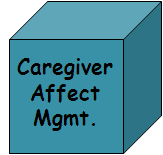 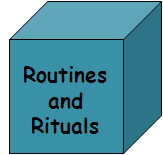 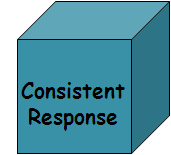 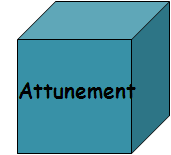 [Speaker Notes: When Providing A Safe Caregiving System for Schools, specific elements were identified as critical for our students from ARC: A Framework for Intervention with Traumatized Youth who have experienced multiple and/or prolonged traumatic stress. Developed by Margaret Blaustein, Ph.D, and colleagues, as an approach for clinical work with children, it was adapted for use in my school to help implement a safe caregiving system. This process has taken years, and is always improving as new staff are hired. 
Caregiver Affect Management -As the caregivers in school, we model self-regulation and relationships amongst each other.  Just like on a plane, a caregiver is directed to place their own oxygen mask on first before helping a child, we work to make sure that our actions, facial expressions, and voice do not trigger behaviors in our students.
Being attuned gives us the capacity to accurately read cues and respond appropriately, often helping the student to self-regulate before a behavior becomes a discipline issue and the child is sent out of the room missing out on learning. 
We have school-wide consistent responses that are in place whether the child is in his classroom, music, health & fitness class or on the playground.  We also taught our students a way to be consistent with their response as they become elevated.  This year we adopted the Positive Discipline program which blends well with PBIS but gives social and emotional lessons/acitivities for teachers and aides to use.  Students can show us they are getting close to flipping their lid, meaning they can not access the pre-frontal cortex which allows for control of their emotions. I am convinced this program will bring our school to the next level of being a trauma sensitive and increasing successful school.
Routines and Rituals are those things that our students and community hold so dear – Veteran’s Day Assemblies with over a hundred local veterans, a community Christmas sing-along, and the daily routines of each child being greeted as they walk in the school doors and again as they enter each classroom.]
Trauma and the Brain
Science shows that exposure
to circumstances that
produce persistent fear and
chronic anxiety can have
lifelong consequences by
disrupting the developing
architecture of the brain.
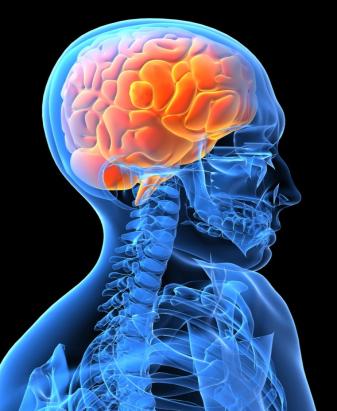 [Speaker Notes: Trauma and the Brain -Science shows that exposure to circumstances that produce
persistent fear and chronic anxiety can have lifelong consequences by disrupting the
Developing architecture of the brain.
How sad!  But there IS hope!  If these children just have ONE adult that never gives up on them,  the pre-frontal cortex of the brain can begin to develop more fully.  This primary integration center for the brain involves the higher, rational, reflective thought processes of the mind allowing for emotional regulation, response flexibility, intuition, letting go of fears and higher processing skills.
An adult’s view of a child’s problematic behavior change if the reasons for that behavior are known; Not realizing that children exposed to inescapable, overwhelming stress may act out their pain, that they may misbehave, not listen to us, or seek our attention in all the wrong ways, can lead us to punish these children for their misbehavior. We discovered that 100% of the time, our most challenging general education children are trauma kids. Prior to our trauma work, my staff and parents felt punishment through detention, and suspensions was the only way to ‘keep control.’  This was our teams biggest barrier to break through.  We changed this mindset by selecting 2 -3 of our most challenging to be completely emerged with encouragement, time, and support. The whole staff saw the impact. Every six weeks now, new children are selected for this emersion.  There are many more than 2 -3 that need this intense focus, but  my leadership team of the school psych, counselor, and assistant principal meet weekly to prioritize resources. Though we may not know EACH trauma child, we use universal strategies that all students benefit from and assume when working with our students that they are a child of trauma.]
School-wide Trauma Sensitive Procedures
Each morning, students are greeted with a high 5, hug, or fist bump in entry by several adults and again prior to entering each class.


Inside morning greeting video
[Speaker Notes: School-wide Trauma Sensitive Procedures
Each morning, students are greeted with a high 5, hug, or fist bump in entry by several adults and again prior to entering each class.
We have staff opening the door each morning for children and parents who are then greeted again in the foyer, and one more time from our counselor, breakfast or playground staff.  Strategic training and placement of staff has taken place to make sure we don’t miss a child.]
School-wide Trauma Sensitive Procedures, continued
OTIS Time - First 15 minutes of school - no academics
Daily schedule placed so all students can view- Highlight changes to the norm
The pencil “trick” and rock tray
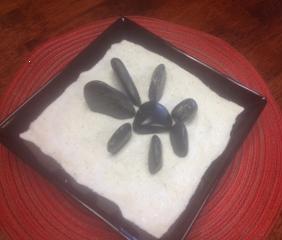 [Speaker Notes: Continuing with School-wide Trauma Sensitive Procedures;
Our school is Otis Orchards, and our OTIS time stands for opportunity to interact with students. Teachers are expected to spend this 15 minutes continuing to develop relationships, and setting the intention of the day as students transition between a chaotic home and a structured school environment.  After this 15 minutes, academics begin.
To eliminate the trigger of change, teachers display the schedule and highlight any changes.
 As staff see students begin to elevate, they send them to me or one of my leadership team with a pencil or any object that the teacher can grab quickly.  When these students come to us, we don’t know the ‘why’ yet, but we know we can help them regulate.  The student simply comes to us and says, ‘My teacher said I needed to return this to you.’ I tend to joke a little, and then ask them to make a new rock design while we talk.  After talking through things for just a few minutes, we end with a hug and the child is sent back to class, not missing more than 5 minutes, and without getting in trouble. In almost all cases, I do not see the student again that day for discipline or for returning a borrowed object.]
School-wide Trauma Sensitive Procedures, continued
Staff "adopting" high risk kids
Self-regulation tools
Clear expectations taught to and reinforced at beginning of year and after each break or 3 day weekend
No classroom intercom interruptions
[Speaker Notes: Continuing School-wide Trauma Sensitive Procedures
Every six weeks, as high risk students are identified, a staff member steps up to ‘adopt’ this child, spending additional time during lunch and recesses. Last year, a mute student came to us; the attuned first grade teacher brought her up as a concern. The Staff member that taught our Highly Capable program highly knew her brother and began having lunch with her and inviting her in to join in projects.  The relationship has continued but she began talking in class and with friends within weeks, and began declining time with this teacher so she could be with her friends. This is just one of many individual successes.
Self regulation tools we use daily- weighted blankets, ear phones to block out all sounds, squishy hand objects, compression vests, cushy pillows, safe places in each room to regulate. Bali-vis-x is rhythmic Balance/Auditory and Vision exercises for brain and body integration. I encourage school leaders to look into this program that has been incredibly successful with our autistic and trauma children.
 Clear expectations taught to and reinforced at beginning of year and after each break or 3 day weekend. This is key to PBIS and is a high focus for our staff.
No classroom intercom interruptions -It is incredible the number of parents that call within an hour of school dismissing, to change end of day plans for their children. The office staff used to call with the intercom announcing the change, which completely disrupted the focus of the children; often triggering students.  To eliminate this disruption, we bring the notes about the changes into the classroom.
These are all small but very impactful procedures that help us to be trauma sensitive to our precious students. 


Each 

Self regulation tools we use daily- weighted blankets, ear phones to block out all sounds, squishy hand objects, compression vests, cushy pillows, safe places in each room to regulate.]
Evidence of Student Success
Otis was awarded the Washington State School of Distinction Award three years for being in the top 5% of schools in the state with academic improvement.
Discipline referrals, suspensions/expulsions lower than other schools in district with similar poverty.
Continue to have increased attendance and academic achievement  compared to other similar schools.
[Speaker Notes: Evidence of Student Success 
Otis was awarded the Washington State School of Distinction Award three years for being in the top 5% of schools in the state with academic improvement.
Discipline referrals, suspensions/expulsions lower than other schools in district with similar poverty.
Continue to have Increased attendance and academic achievement  compared to other like schools.]
A Cry For Help
All of this support takes so much time from the other work Principals and staff are expected to accomplish daily. 
Schools need full- time staff that are designated to help students regulate themselves AND give families the support they need.
In order for this to happen,  funding must be provided TO SCHOOLS, often the first line of defense against this epidemic.  If not, MORE schools will have to fight lawsuits for not providing interventions for children of trauma.
[Speaker Notes: A Cry For Help
All of this support takes so much time from the other work Principals and staff are expected to accomplish daily –like teaching to the standards.
Schools need full- time staff that are designated to help students regulate themselves AND give families the support they need.
In order for this to happen,  funding must be provided TO SCHOOLS, often the first line of defense against this epidemic.  If not, MORE schools will have to fight lawsuits for not providing interventions for children of trauma.]